BEUGELEN
CADALT Consejo Argentino de Deportes Alternativos
CODASPORTS Comisión de Deportes Alternativos de Argentina
EDUVIC Inspira Inspira tu país / Catalunya
Certificación Internacional y Especialización en
Deportes Alternativos
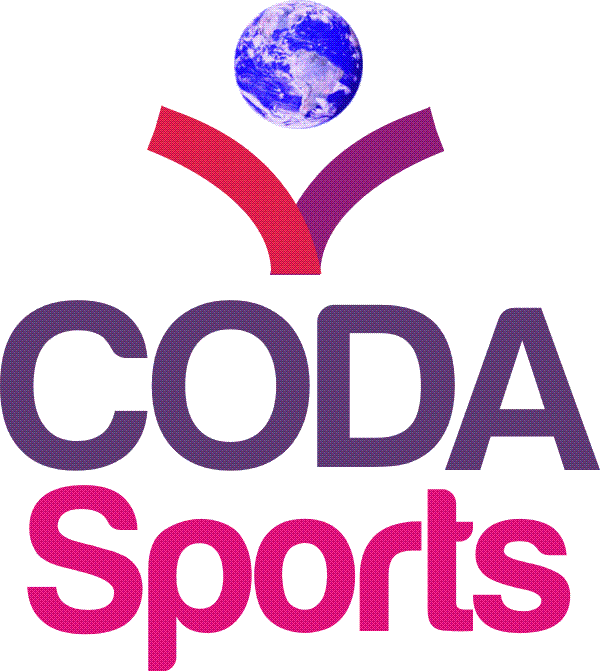 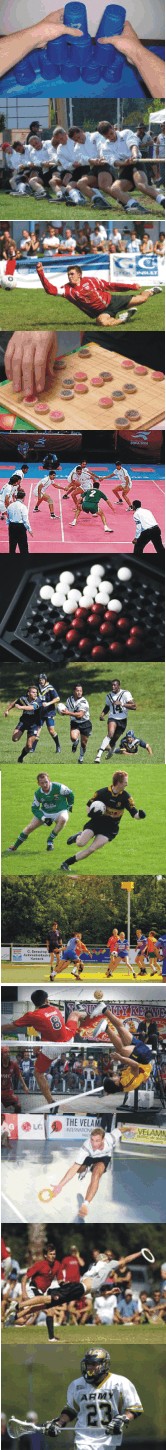 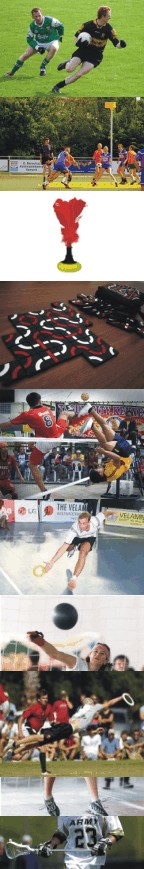 BEUGELEN
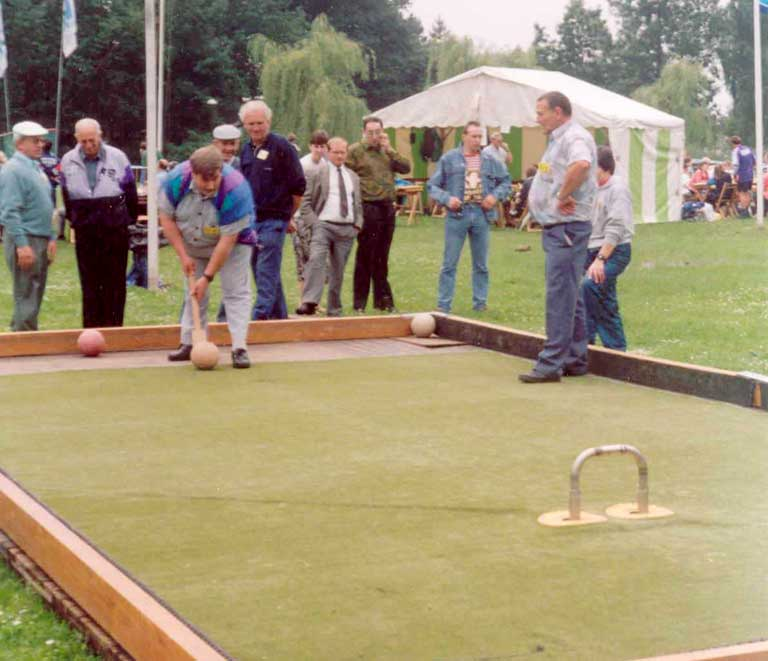 BEUGELEN
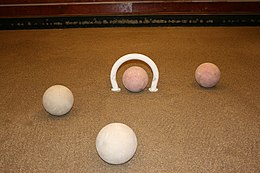 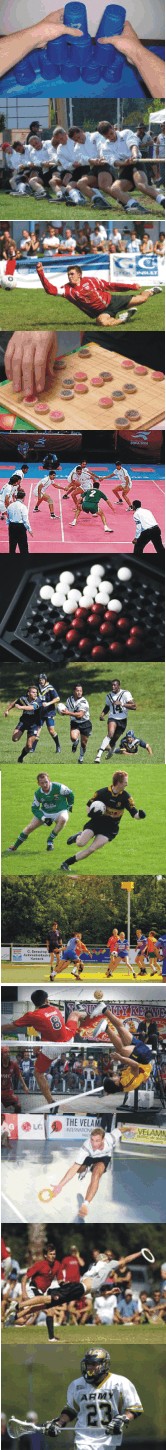 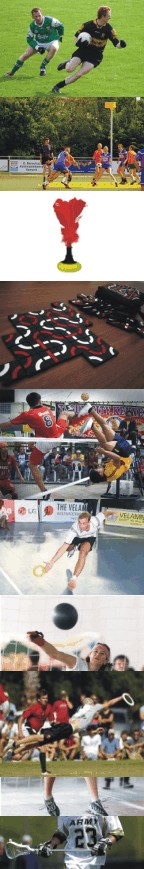 BEUGELEN
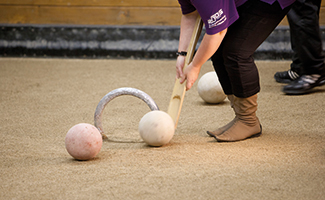 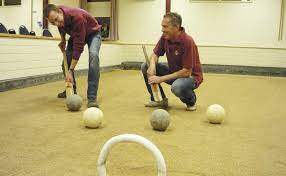 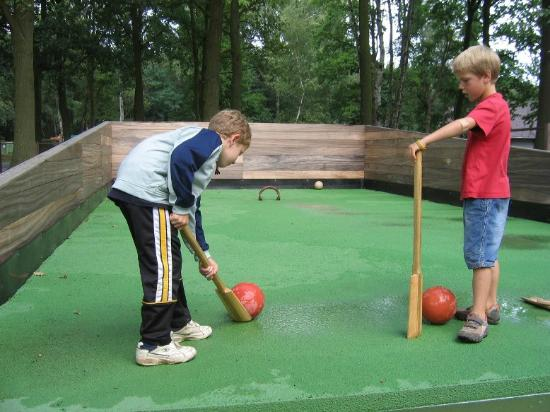 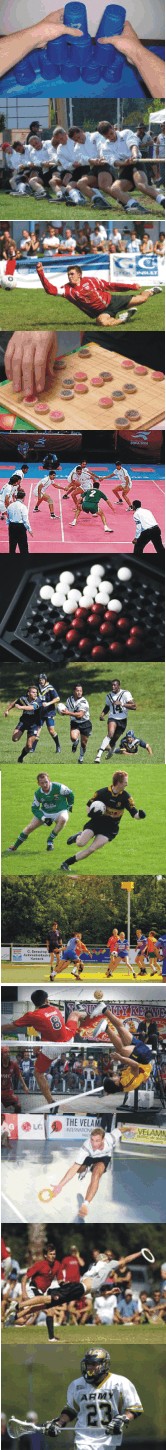 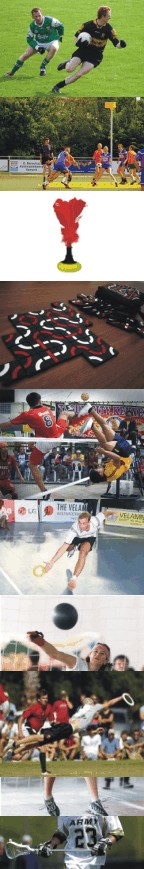 BEUGELEN
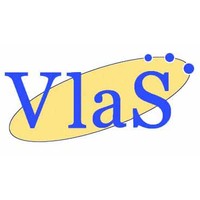 VlaS
Vlaamse Traditionele Sporten